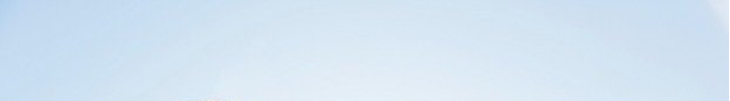 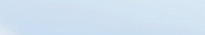 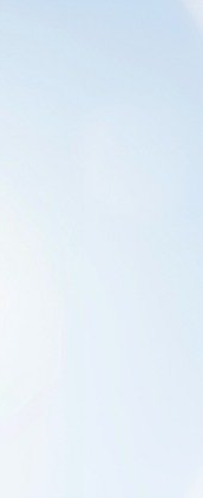 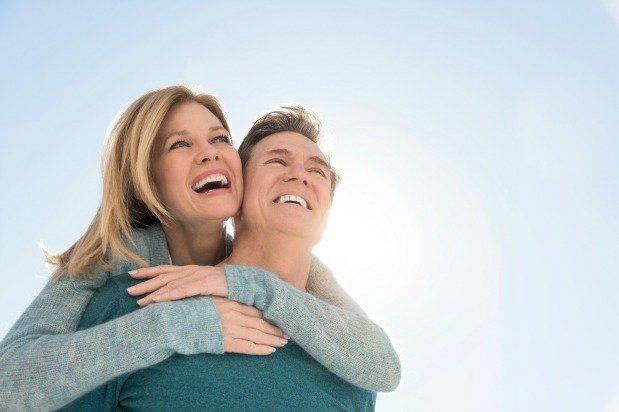 OS SEGREDOS DA S  A  U  D  A  D  E
Filipenses 1.8
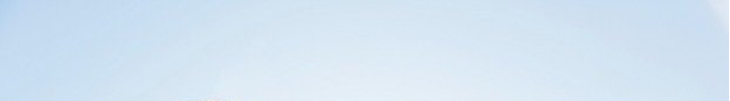 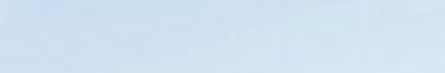 COMO PODE CABER TANTA COISA DENTRO DE UMA PALAVRA?
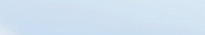 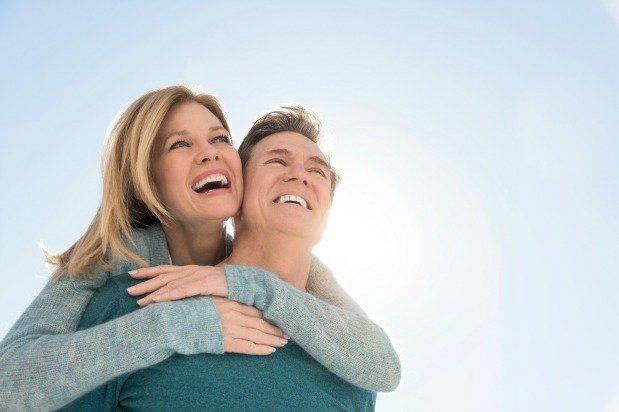 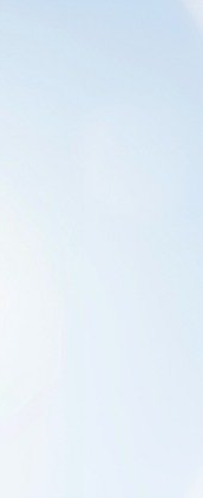 Deus quer que você saiba três coisas a respeito da saudade!
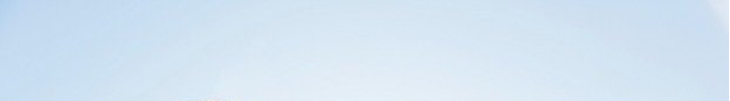 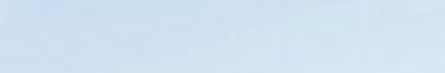 A SAUDADE É BOA
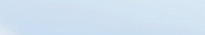 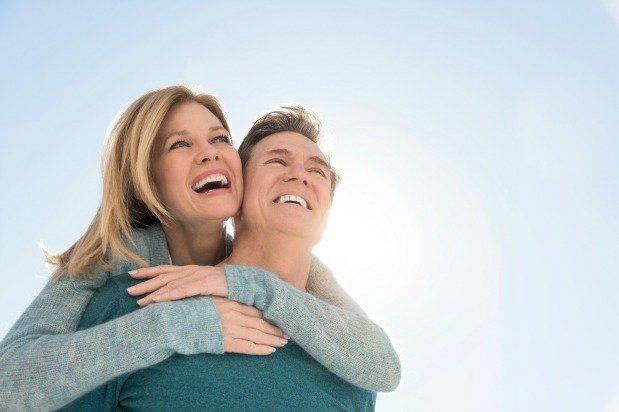 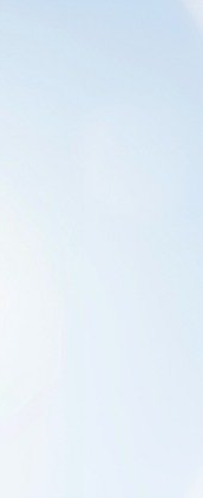 É maravilhoso ter boas lembranças de épocas e de pessoas!
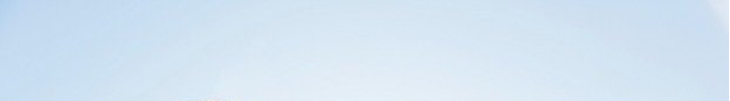 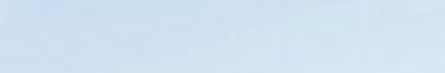 O SAUDOSISMO É RUIM
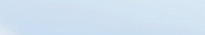 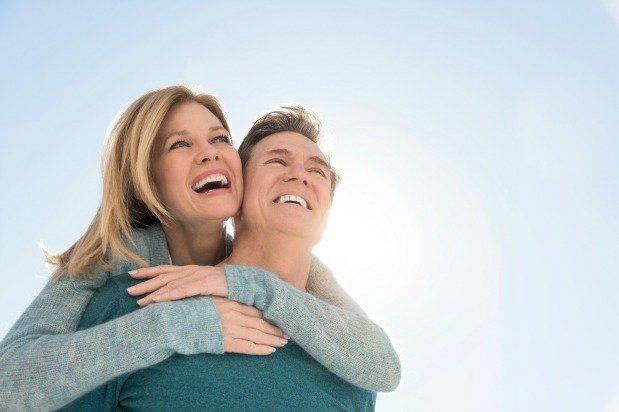 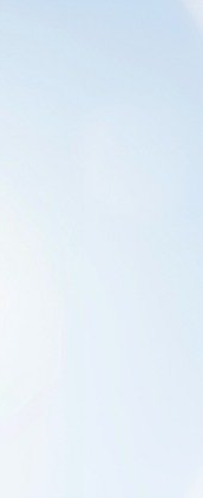 Ninguém deve procurar a felicidade no retrovisor da vida!
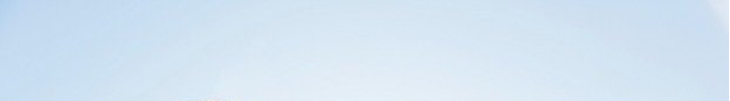 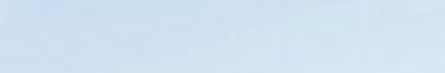 A ALMA É SAUDOSA DE DEUS
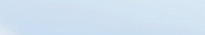 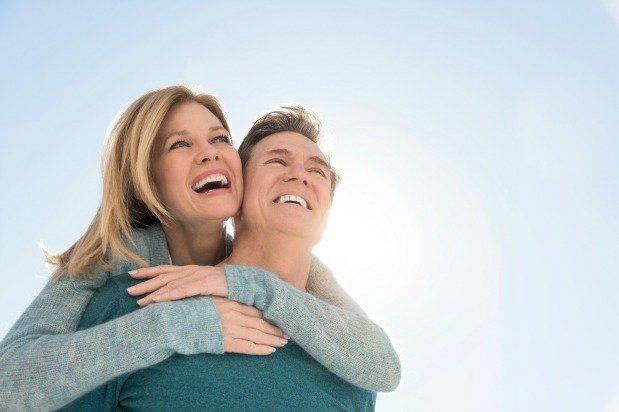 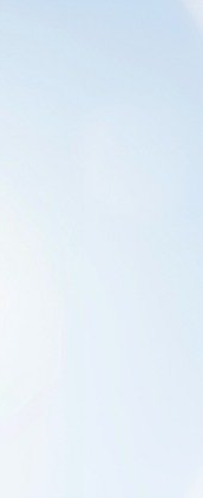 Trazemos em nós o desejo de um reencontro com o nosso Criador!
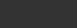 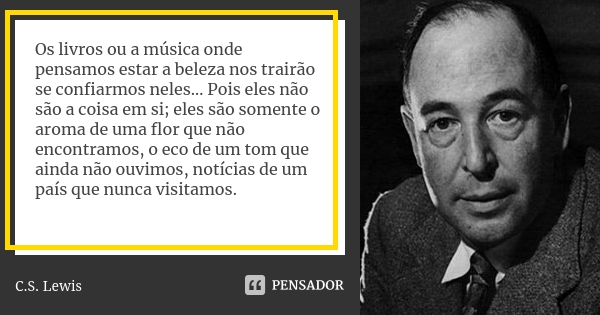 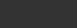 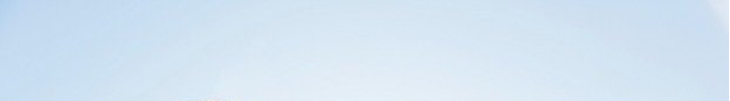 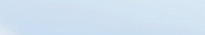 NÃO EXISTE NADA MELHOR DO QUE TER COMUNHÃO COM DEUS!
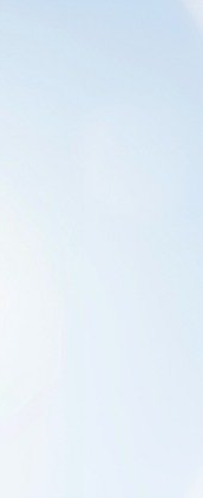 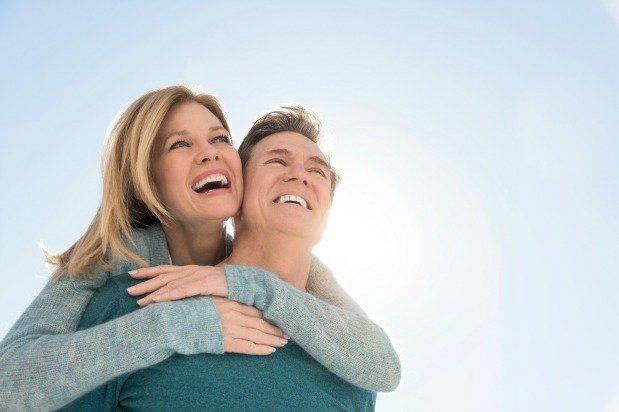 Não existe nada melhor do que entregar a vida a Jesus Cristo!